EINE SCHWERE SCHULTASCHE
brauchen + Akkusativ 


                                       Lehrerin: Biljana Lajić
Meine Schulsachen
brauchen + Akkusativ
Unbestimmter Artikel 
Nom. ein Bleistift         eine Schere      ein Buch
Akk.  einen Bleistift     eine Schere      ein Buch 

brauchen                                            Ich brauche 
ich brauche                                         Ich brauche 
du brauchst                                         Ich brauche 
er/sie/es braucht                                Ich brauche 

wir brauchen 
ihr braucht
sie/Sie brauchen
Was brauche ich?(Lehrbuch,Seite 61,Aufgabe 2)
● Ich schreibe. Was brauche ich? ♦ Du brauchst einen Bleistift und ein Heft. 
● Ich male.  Was brauche ich? ♦ Du brauchst Buntstifte und Filzstifte.
● Ich rechne. Was brauche ich? ♦ Du brauchst einen Taschenrechner. 
● Ich lese. Was brauche ich? ♦ Du brauchst ein Buch. 
● Ich schreibe an die Tafel. Was brauche ich? ♦ Du brauchst eine Kreide.
● Ich gehe in die Schule. Was brauche ich? ♦ Du brauchst eine Schultasche.  
● Ich lerne Deutsch.Was brauche ich? ♦ Du brauchst ein Wörterbuch. 
● Ich trainiere. Was brauche ich? ♦ Du brauchst Sportschuhe.
Welche Schulsachen brauchst du in der  Erdkundestunde?
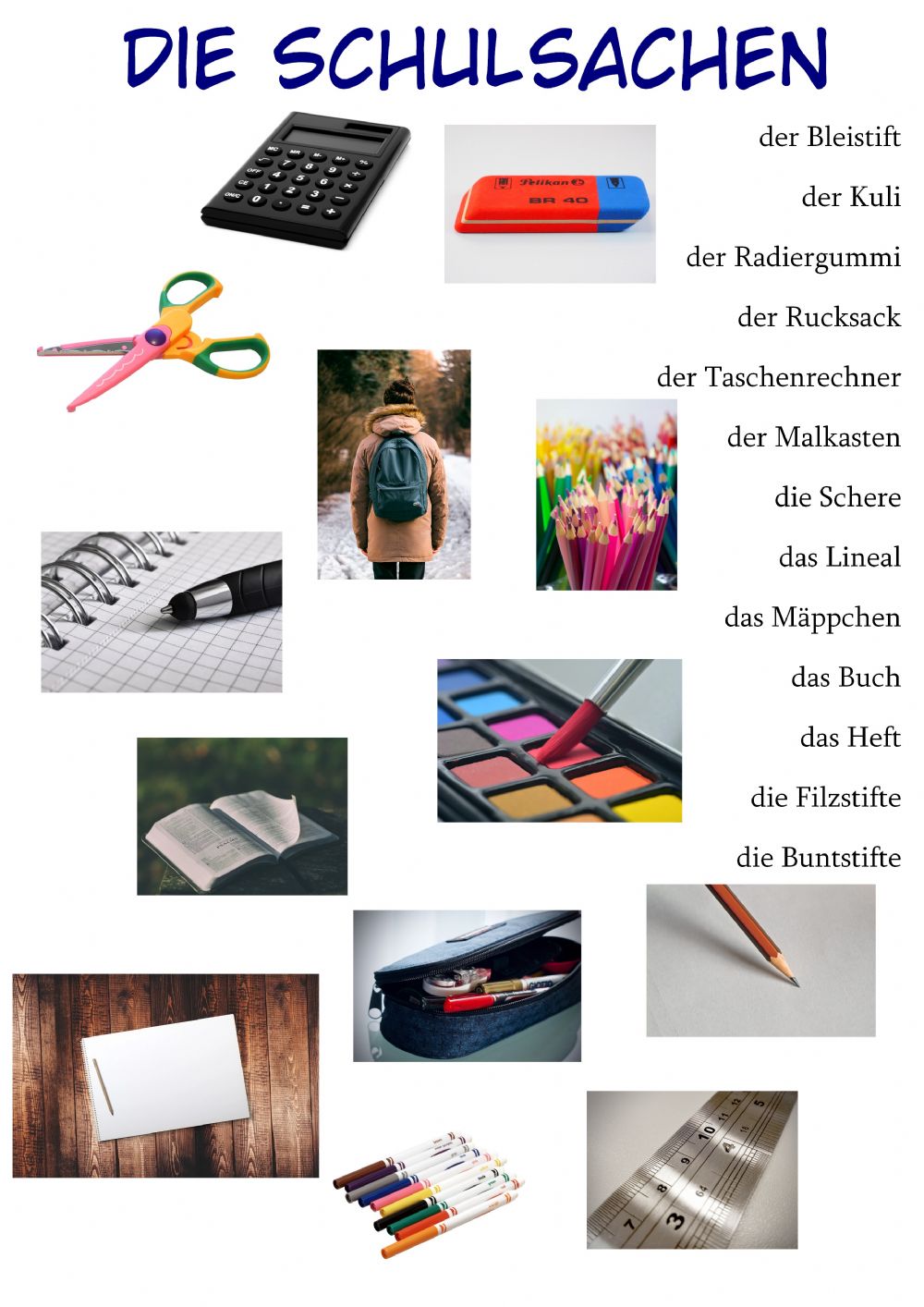 Ergänze einen, eine, ein oder /
1. In der Deutschstunde brauche ich          Wörterbuch,         Buch und         Heft.
2. In der Sportstunde brauche ich        Sportschuhe. 
3. In der Informatikstunde brauche ich                    Laptop.
4. In der Serbischstunde brauche ich         Buch,         Heft und               Bleistift.
5. In der Kunststunde brauche ich              Block,       Buntstifte und      Filzstifte.
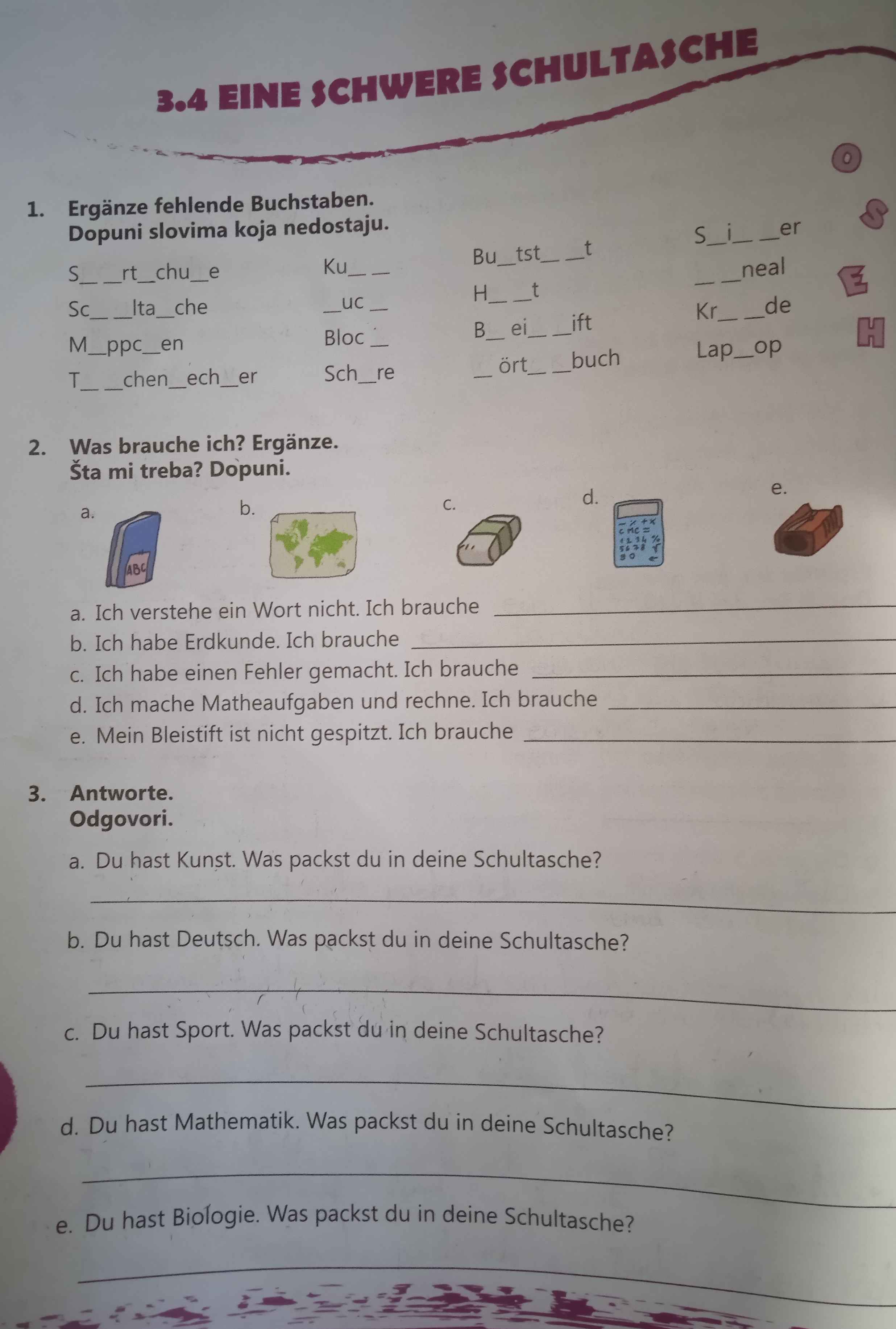 HAUSAUFGABEN
Arbeitsbuch: Seite 44
Aufgabe 1:Ergänze fehlende Buchstaben
Aufgabe 2: Was brauche ich? Ergänze.
Aufgabe 3: Antworte.
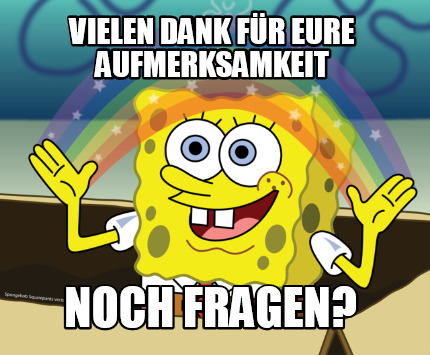